Мировая экономика
Обществознание, 8 класс
Цели урока
дать представление об особенностях устройства международного хозяйства и международной экономики;
развивать навыки экономического анализа;
проводить экономическое воспитание
Понятия, термины
мировое хозяйство; 
международное разделение труда; 
международный обмен; 
международные экономические организации /Международный валютный фонд (МВФ), Всемирный банк, Всемирная торговая организация (ВТО), Европейский союз (ЕС)/;
внешняя торговля /импорт (ввоз) и экспорт (вывоз) товаров и услуг/; 
международное разделение труда; 
внешнеторговая политика; 
фритредерство (свободная торговля); 
обменные курсы валют.
Изучение нового материала
Мировое хозяйство.  
Внешняя торговля.  
Внешнеторговая политика.  
Обменные курсы валют.
Актуализация проблемы
Вспомни: Какую роль в мировой экономике играет обмен? Какое место в экономической жизни занимает торговля? В чем заключаются функции денег? Что означает понятие «всероссийский рынок»? 
Подумай: Как международная торговля помогает развитию мирового хозяйства? Зачем люди покупают иностранную валюту? Кому и зачем нужно знать обменный курс валют?
Мировая экономика
Мировую экономику можно определить как совокупность национальных хозяйств и негосударственных структур, объединенных международными отношениями.
Мировая экономика возникла благодаря международному разделению труда, что повлекло за собой как разделение производства (то есть международную специализацию), так и его объединение — кооперацию.
Основные характеристики:
 Иерархичность (наличие наднациональных институтов, например ООН);
 Многоуровневость;
 Структурность;
 Неравномерность распределения экономической мощи (на 32 развитые страны мира приходится 80% мировой покупательной способности граждан);
 Наличие определенного мирового порядка
Направления и формы международных экономических отношений:
международная торговля товарами, работами, услугами; 
международная специализация производства и научно-технических работ, или международный научно-технический обмен; 
обмен научно-техническими результатами; 
информационные, валютно-финансовые и кредитные связи между странами; 
движение капитала (инвестиции); 
движение (миграция) рабочей силы; 
деятельность международных экономических организаций, хозяйственное сотрудничество в решении глобальных проблем.
Субъекты мировых хозяйственных отношений
Транснациональные корпорации (ТНК) и их долгосрочные альянсы;
Транснациональные банки;
Финансово-промышленные группы — объединение ТНК и ТНБ;
Биржи (особенно крупные);
Крупные предприниматели;
Государства, и приравненные к ним территории, а также административные единицы данных государств и территорий; Мировые финансовые и экономические организации (включая крупных инвесторов и организации-объединения крупных компаний, занимающиеся контролем определенных международных рынков, объединения стран внутри региона — СНГ).
Условия и типы интеграции:
1) развитая инфраструктура;2) наличие политических решений правительства (создание условий для интеграции – политическая и экономическая база);
Меркантилизм
-направление экономической мысли XVI-XVIIвв., видным представителем которого был Т.Манн (1571-1641) изучали проблемы внешней торговли.
Меркантилисты полагали, что внешняя торговля необходима стране для накопления золота, которое считалось главным источником богатства нации. Приток золота в страну обеспечивается, если вывоз товаров, за которые государство получает золото, будет больше ввоза, за который надлежит расплачиваться благородным металлом.
Поэтому меркантилисты выступали за расширение экспорта и всемерное ограничение импорта.
Адам Смит выдвинул теорию мировой торговли, обосновав необходимость либерализации импорта и ослабления таможенных ограничений. Подход Смита получил название
ПРИНЦИП АБСОЛЮТНОГО ПРЕИМУЩЕСТВА
Каждая страна должна специализироваться 
на производстве товаров, средние издержки которых 
меньше, чем средние издержки в других странах
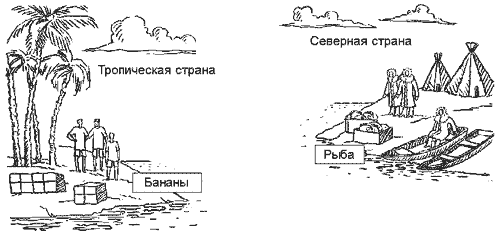 Абсолютное преимущество по какому-либо товару определяется наделенностью соответствующими ресурсами. Экспортируя часть товаров, на вырученные деньги страна приобретает товары, в производстве которых преимущество у другой страны.
ПРИНЦИП СРАВНИТЕЛЬНОГОПРЕИМУЩЕСТВА
СТРАНА  ДОЛЖНА  СПЕЦИАЛИЗИРОВАТЬСЯ  НА 
ВЫПУСКЕ  ТОВАРОВ,  ПРОИЗВОДСТВО  КОТОРЫХ
ОТНОСИТЕЛЬНО  БОЛЕЕ  ВЫГОДНО  В  СОПОСТАВЛЕНИИ
С  ПРОИЗВОДСТВОМ  ТАКИХ  ЖЕ  ТОВАРОВ  В 
ДРУГИХ   СТРАНАХ
Принцип сравнительного преимущества Д.Рикардо впоследствии развили другие  экономисты, которые распространили его на всю совокупность факторов производства, включая капитал. Страны экспортируют те товары, на производство которых идут факторы, имеющиеся в относительном избытке и поэтому относительно дешевые (рабочая сила в развивающихся странах дешевая, страны экспортируют трудоемкие товары, а импортируют наукоемкую продукцию, так собственное их производство потребовало бы относительно больших затрат в связи с нехваткой капитала и квалифицированного труда).
НЕОТЕХНОЛОГИЧЕСКИЕ ТЕОРИИ М-Н ТОРГОВЛИ
Эти теории объясняют, например,  причины торговли между странами, притом что структура и техническая характеристика факторов производства у них схожи.
В рамках этих теорий учитываются возможности новой развивающейся техники и технологии.
Крупносерийное
производство
Снижение себестоимости 
единицы  продукции
Снижение 
цены
Экономисты обращают внимание на непрерывные технологические изменения, осуществляемые фирмами с целью формирования конкурентных преимуществ.
Так, например, Голландия экспортирует цветы на сумму более 1 млрд. долл. в год, используя усовершенствованные теплицы, отапливаемые электричеством или газом, и авиатранспорт для доставки товара потребителям.
Закономерности развития мировой торговли
Мировая торговля растет очень быстро, экспортные доли стран в объеме ВВП увеличиваются. В 1950г. мировой экспорт товаров и услуг составлял 13% мирового ВВП, в 2000г. – 17,1%, в 2015г., по прогнозу, составит 18,7%.

2.    Возрастает доля готовой продукции, особенно высокотехнологичной, наукоемкой.

3.    Быстро растут цены машин и оборудования, выпускаемые ведущими странами мира.

4.    Снижение спроса развитых стран на сырье и продовольствие, производимые развивающимися странами. Их положение в мировой торговле ухудшается. Выгодность внешней торговли для развитых стран растет.

5.    Увеличение мирового рынка услуг, особенно туристских, транспортных, финансовых, в сфере передачи технологии. Лидеры – развитые страны.
Формы международной торговли
Прямые коммерческие операции, оплата в валюте – основное место.
Встречная торговля: оплата поставок осуществляется встречными поставками товаров (бартер, компенсационные сделки).
БАРТЕР
СДЕЛКА НА ОСНОВЕ НАТУРАЛЬНОГО ОБМЕНА
ТОВАРАМИ БЕЗ ДЕНЕЖНОГО РАСЧЕТА
Компенсационные
сделки
Поставка оборудования на условиях кредита, который погашается поставками продукции, выпущенной на этом оборудовании и т.п.
Методы международной торговли
Прямые сделки с экспортерами.
Использование посредников, дистрибьютеров, комиссионеров, агентов (биржевая торговля).
КОМИССИОНЕР — посредник в торговых сделках; лицо, выполняющее за особое вознаграждение торговые поручения от своего имени, но за счет комитента.
Виды сделок на биржах
Сделки на реальный товар предполагают его поставку немедленно, т.е. в срок до 15 дней (сделка кэш или спот), или поставка в будущем (форвард).
Срочные (фьючерсные) сделки – сделки, которые не предусматривают обязательства сторон поставить или принять реальный товар, а предполагают куплю или продажу прав на товар, т.е. фьючерсных контрактов. Результат сделки – уплата или получение разницы между ценой контракта в день его заключения и ценой в день исполнения. Целью является не получение товара, получение спекулятивной прибыли за счет разницы цен или застраховаться от потерь в случае изменения цен.
Виды сделок на биржах(продолжение)
3. Международные торги – на мировых рынках строительных услуг, при поставках дорогого оборудования. Заказ получает фирма, предложившая лучшие условия его выполнения.
4. Международные аукционы. На них реализуются товары, обладающие индивидуальными свойствами: пушно-меховые изделия, произведения искусства и т.п. 
5. Электронная коммерция: например, сбыт энергоносителей на международной нефтяной бирже в Лондоне, Нью-Йоркской и Гонконгской фьючерсных биржах.
Виды сделок на биржах(продолжение)
Фьючерс /Futures contract; Futures/
Фьючерсный контракт - контракт на покупку или продажу товара (финансового актива) с поставкой на будущую дату. Фьючерсный контракт предусматривает строго определенное количество товара установленного вида с минимально допустимыми отклонениями, поставляемого на определенных условиях оплаты накладных или транспортных расходов. 
Сделка по продаже (покупке) фьючерсного контракта обязательно регистрируется расчётной палатой биржи.
Деятельность дистрибьютора состоит в том, что он делает оптовую закупу товара и реализует его на региональных рынках. Одновременно дистрибьютор оказывает консультационные и маркетинговые услуги, при необходимости занимается установкой оборудования. То есть, фактически, дистрибьютор – продавец, торговый представитель фирмы.
Обменные курсы валют.
Валютой принято называть денежную единицу какой-либо стра­ны, т. е денежную единицу, находящуюся в обращении внутри страны. 
валютный курс — это цена денежной единицы одной страны, выраженная в денежных единицах другой страны.
Существуют различные курсы валют: фиксированный и биржевой. Фиксированный курс валют устанавлива­ется национальным центральным банком или междуна­родными органами валютного паритета. Биржевой курс валют устанавливается на валютной бирже в результа­те торгов между теми, кто продает, и темп, кто покупа­ет валюту.
Самост. работа с текстом, стр. 176-177
Контрольные вопросы
1. Что такое мировое хозяйство?
2. Какие выгоды получают страны от участия в международном разделении труда?
3. В чем особенности политики протекционизма и свободной торговли?
4. Что такое обменный курс валюты?
5. Какие условия влияют на обменный курс валюты?
Д.З.: § 22,  (с.177), задания (с. 178), для повторения к §§11-21
Выводы и вопросы (с.178-180)